Elektronická  učebnice - II. stupeň                     Základní škola Děčín VI, Na Stráni 879/2  – příspěvková organizace                                             Přírodopis
29.1 Vejcorodí, vačnatci
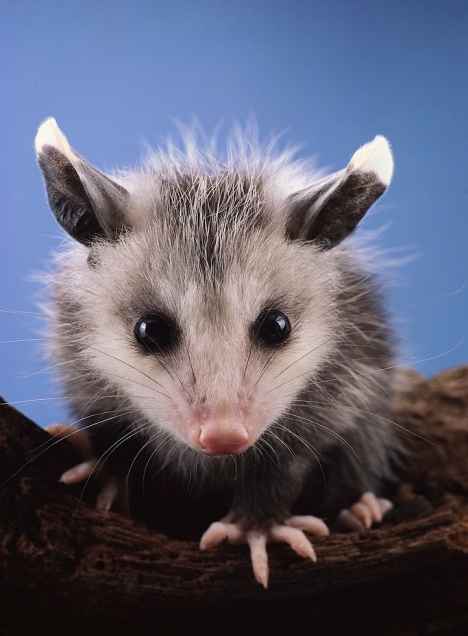 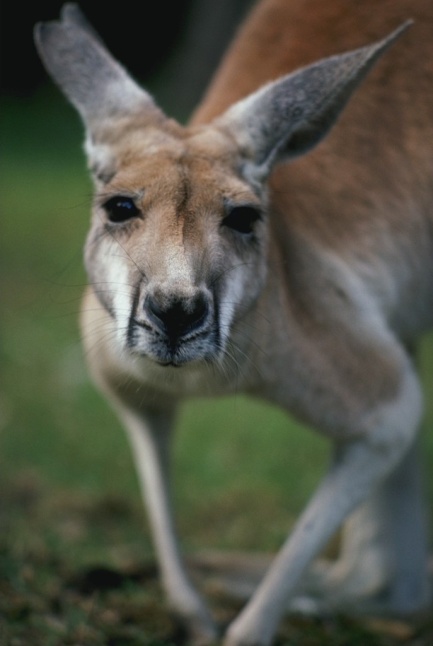 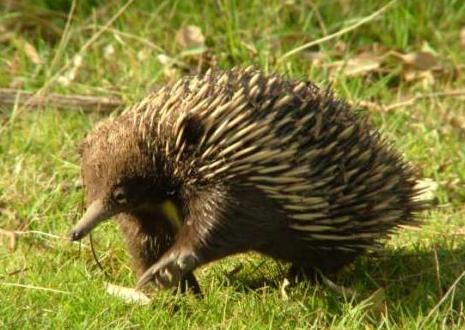 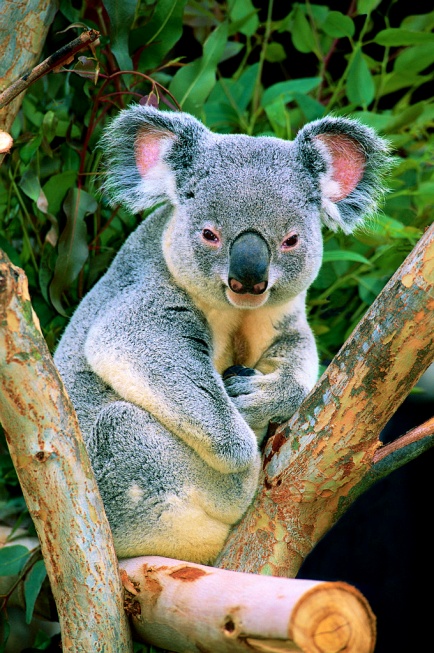 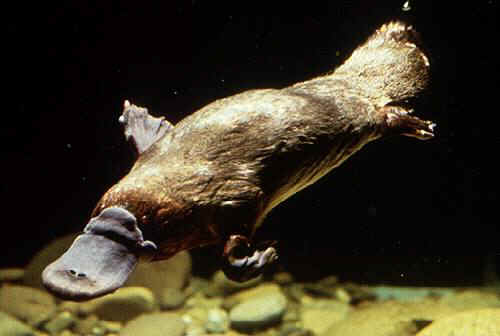 Autor: Michal Burian
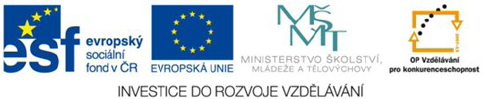 [Speaker Notes: Víte, kdo způsobuje angínu, chřipku, nebo neštovice?]
Elektronická  učebnice - II. stupeň                      Základní škola Děčín VI, Na Stráni 879/2  – příspěvková organizace                                             Přírodopis
29.2 Co už víš?
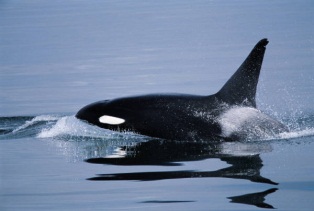 Před narozením jim zajišťuje výživu placenta.
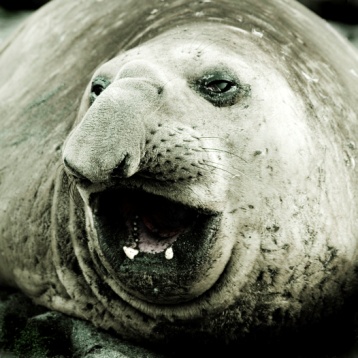 Mláďata po narození sají mateřské mléko.
Mají 7 krčních obratlů a  3 sluchové kůstky.
Rodí živá mláďata.
Osou těla je páteř složená z obratlů.
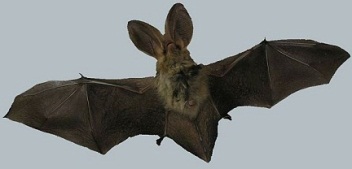 Mají bránici.
SAVCI
Na povrchu těla má většina srst.
Existuje mnoho výjimek ve stavbě těla!
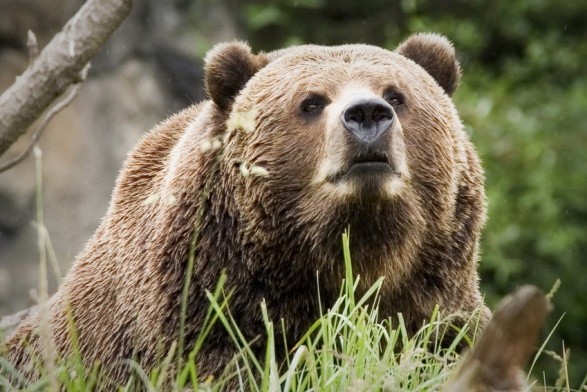 Někteří mají mnoho znaků savců, ale ve vývoji se velmi liší.
vejcorodí 
- nerodí živá mláďata, ale kladou vejce
vačnatci 
- mládě se narodí v raném vývojovém stadiu a svůj vývoj  pak dokončuje ve vaku u samice
Elektronická  učebnice - II. stupeň                      Základní škola Děčín VI, Na Stráni 879/2  – příspěvková organizace                                             Přírodopis
29.3 Jaké věci se dozvíme o vejcorodých?
mateřské mléko nesají – to volně vytéká a oni je olizují ze srsti
znaky savců – srst, mléčné žlázy, 7 krčních obratlů, bránice, dokonale rozdělené srdce
vejcorodí
znaky plazů – vejce, kolísavá tělní teplota, kloaka
řád ptakořitní -pouze v Austrálii
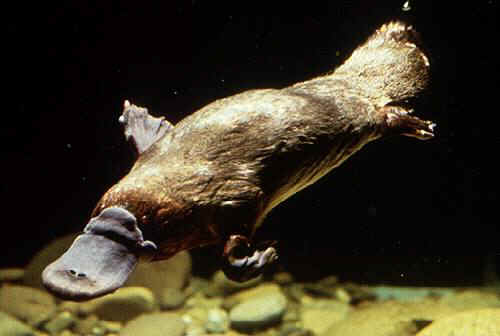 ptakopysk podivný
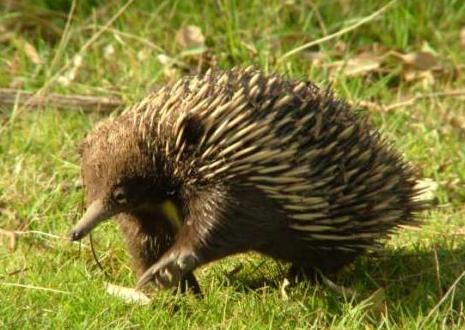 ježura australská
- podobná ježkovi, 40-45 cm, v norách
- dlouhý lepkavý jazyk (až 18 cm) - až 100x za minutu ven a zpět
- silné hrabavé nohy, srst s bodlinami
- živí se mravenci, termity
- mláďata se vyvíjí v kožním vaku do 2-3 měsíců
- vede obojživelný život (voda, nora)
- až 60 cm, srst, kachní zobák 
- loví v noci - měkkýše, larvy, hmyz; blány mezi prsty
- ocas jako kormidlo
- mláďata se vyvíjí v hnízdě
Elektronická  učebnice - II. stupeň                      Základní škola Děčín VI, Na Stráni 879/2  – příspěvková organizace                                              Přírodopis
29.4 Jaké věci se dozvíme o vačnatcích?
- nejrozšířenější vačnatec, S Amerika
- podobná kryse, s ovíjivým ocasem až 1 m, 1,5 kg 
- všežravec, částečně stromový druh
- odrostlejší mláďata nosí na hřbetě
* umí hrát mrtvou (jako jediný savec)
- rozdílný vzhled
- masožravci i býložravci
- rodí nedokonale vyvinutá mláďata, která svůj vývoj dokončují v břišním vaku samice
vačnatci
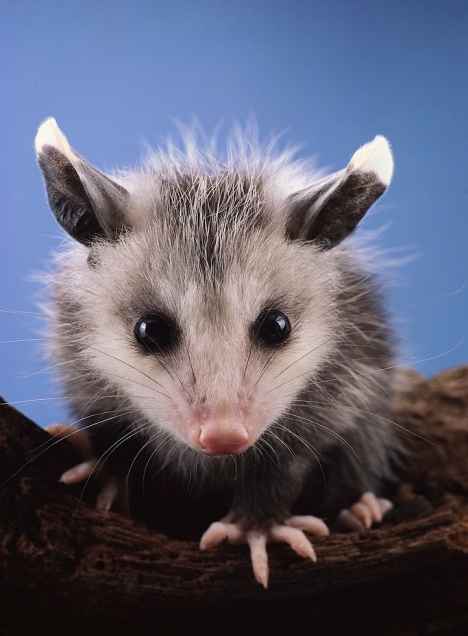 řád vačnatí 
- Austrálie, J a S Amerika
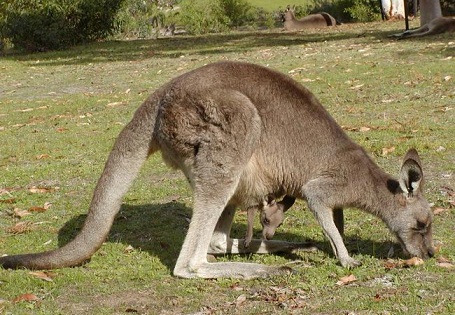 koala medvídkovitý
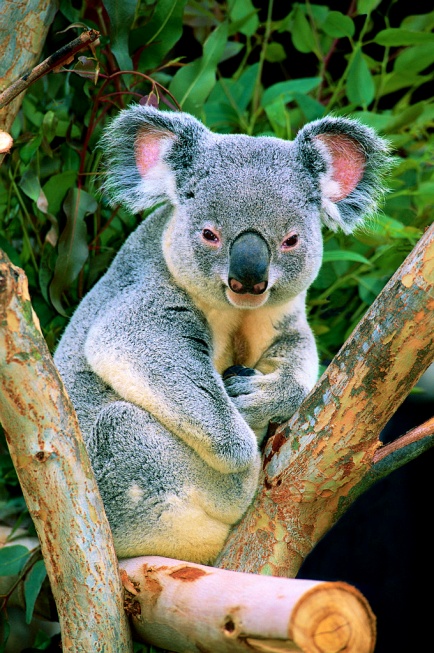 klokani
- Austrálie, Tasmánie, Nová Guinea
- býložravci (tráva, byliny, lesní plody,…), zadní končetiny a ocas používají ke skákání (neumí chodit, ani couvat)
- několikadenní mládě - dorůstá ve vaku, až okolo sedmého měsíce života vylézá ven a zkouší rostlinnou stravu
- klokan obrovský – největší vačnatec, až 120 cm, 60 kg
vačice opossum
- koala - v australském domorodém jazyce = “nepije“
- Austrálie, do 1 m, hustá a měkká srst, dobře šplhají
- živí se pouze listy a kůrou blahovičníku,  až půl kg denně
- dlouho tráví, spí denně až 20 hodin, aktivní v noci
Elektronická  učebnice - II. stupeň                      Základní škola Děčín VI, Na Stráni 879/2  – příspěvková organizace                       	                  Přírodopis
29.5 Procvičení a příklady
a. Popiš rozmnožování a vývoj typických savců.
b. S jakými zvláštnostmi se setkáváme u vejcorodých, proč patří mezi savce?
c. Spoj živočicha s kontinentem.
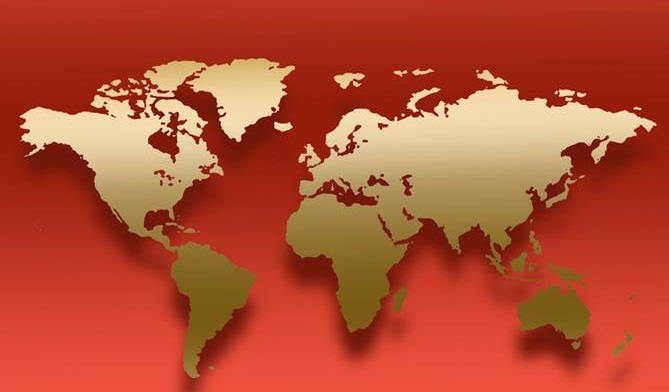 koala medvídkovitý
vačice opossum
ptakopysk podivný
klokan obrovský
Elektronická  učebnice - II. stupeň                      Základní škola Děčín VI, Na Stráni 879/2  – příspěvková organizace                       	                  Přírodopis
29.6 Něco navíc pro šikovné
Ďábel medvědovitý, známý též jako tasmánský čert, je  největším žijícím dravým vačnatcem od vyhubení vakovlka roku 1936. Vzhledem připomíná malého, ale nadměrně svalnatého a zavalitého psa. V současné době již žije pouze v Tasmánii.
Velmi zajímavá u savců je schopnost  „stát se mrtvým“, známá pouze u vačic. V nebezpečí se zvíře převrátí na bok nebo záda, zavře oči a vyplázne jazyk. Jakmile nebezpečí pomine, vačice prchá do nejbližšího úkrytu.
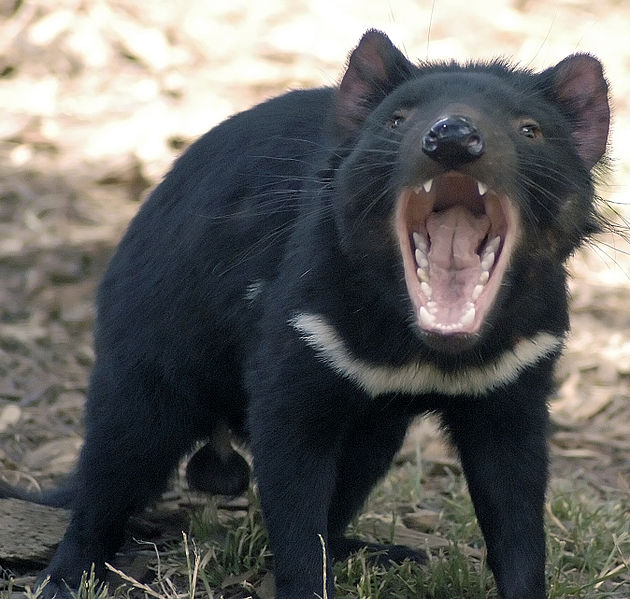 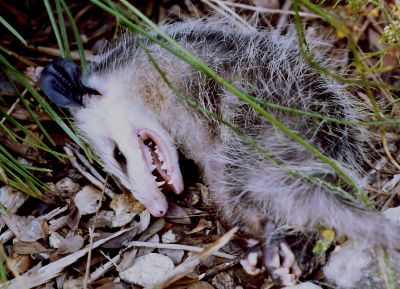 Elektronická  učebnice - II. stupeň                      Základní škola Děčín VI, Na Stráni 879/2  – příspěvková organizace                                                  Biology
29.7 CLIL
What are we having for dinner?
And what about breakfast tomorrow?
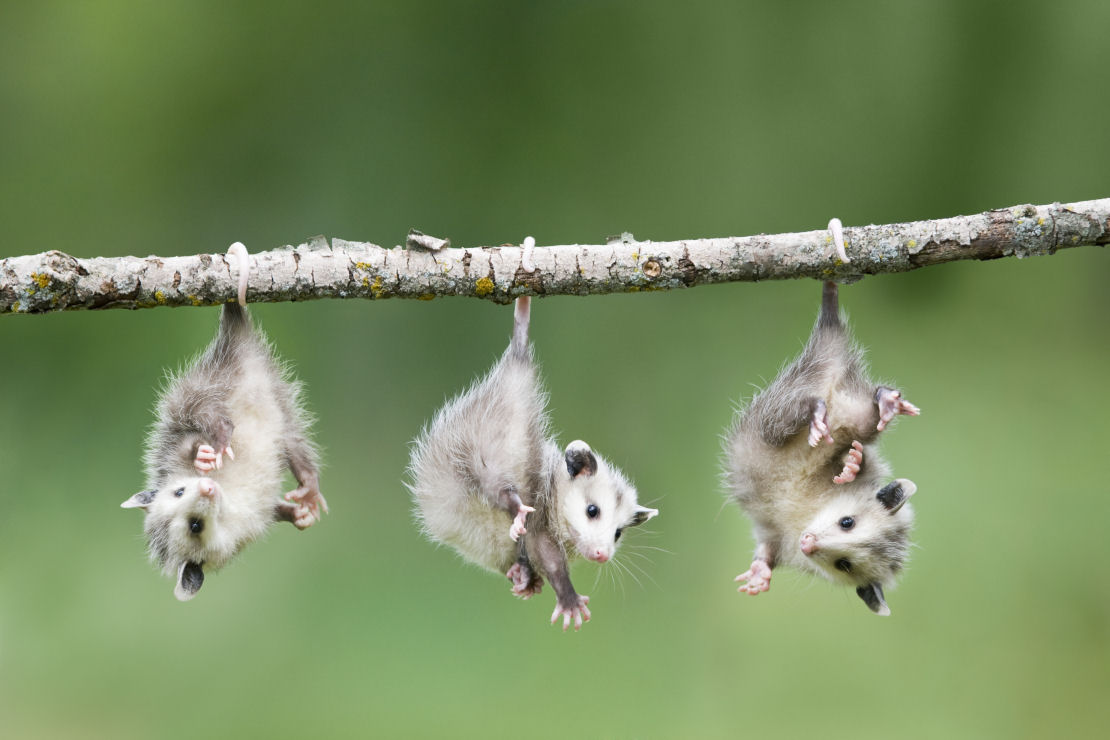 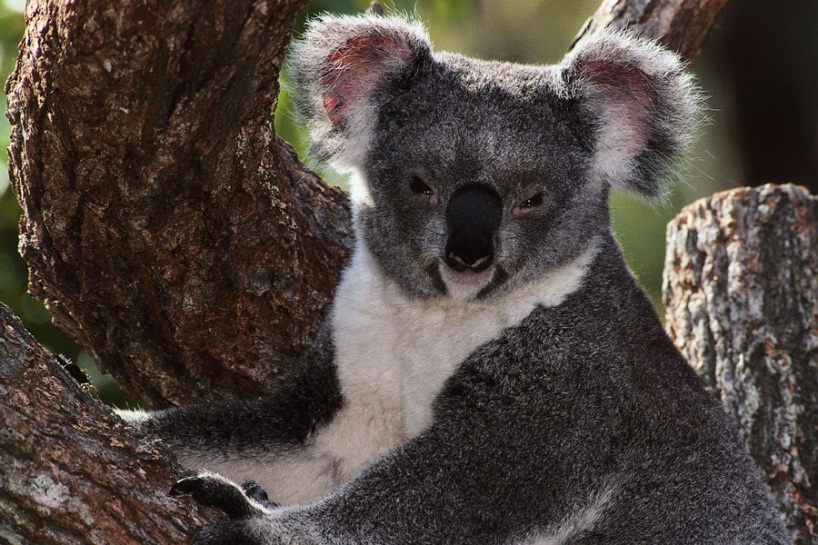 Eucalyptus like yesterday.
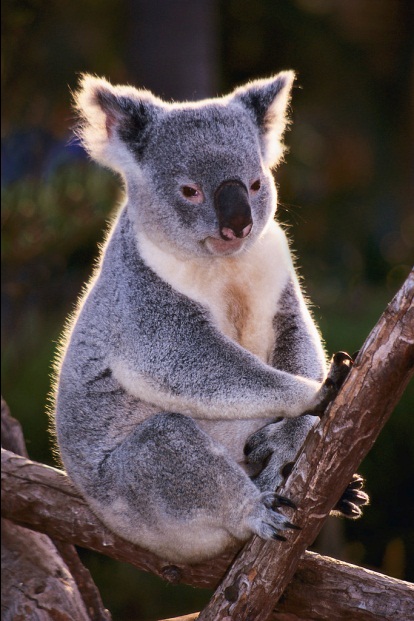 And what about lunch tomorrow?
Eucalyptus like yesterday
Mum said that we had to train this to be more strong.
Hey brothers, how long have we been hanging here today?
It´s better than  pretending we´re dead.
Don´t ask me these stupid questions. We will eat it until we move somewhere else.
Elektronická  učebnice - II. stupeň                      Základní škola Děčín VI, Na Stráni 879/2  – příspěvková organizace                       	                  Přírodopis
29.8 Test znalostí
Správné odpovědi:
a
b
d
d
Elektronická  učebnice - II. stupeň                      Základní škola Děčín VI, Na Stráni 879/2  – příspěvková organizace                       	                  Přírodopis
29.9 Použité zdroje, citace
1. http://ptakopysk.wz.cz/obr.php (slide 1) 
2. http://www.biolib.cz/cz/taxonimage/id40389/?taxonid=31879 (slide 1) 
3. http://www.biolib.cz/cz/taxonimage/id2287/?taxonid=33174  (slide 4) 
4. http://cs.wikipedia.org/wiki/Paje%C5%BEura_Bruijnova (slide 6)
5. http://img.ahaonline.cz/static/old_aha/big/09_02_15/vac5.jpg (slide 7)
6. http://forusrakos.blog.cz/1010/tanatoza-umeni-predstirat-mrtveho (slide 6)
7. http://upload.wikimedia.org/wikipedia/commons/a/ac/Tasdevil_large.jpg (slide 6)
Obrázky z databáze klipart
Elektronická  učebnice - II. stupeň                      Základní škola Děčín VI, Na Stráni 879/2  – příspěvková organizace                       	                  Přírodopis
29.10 Anotace